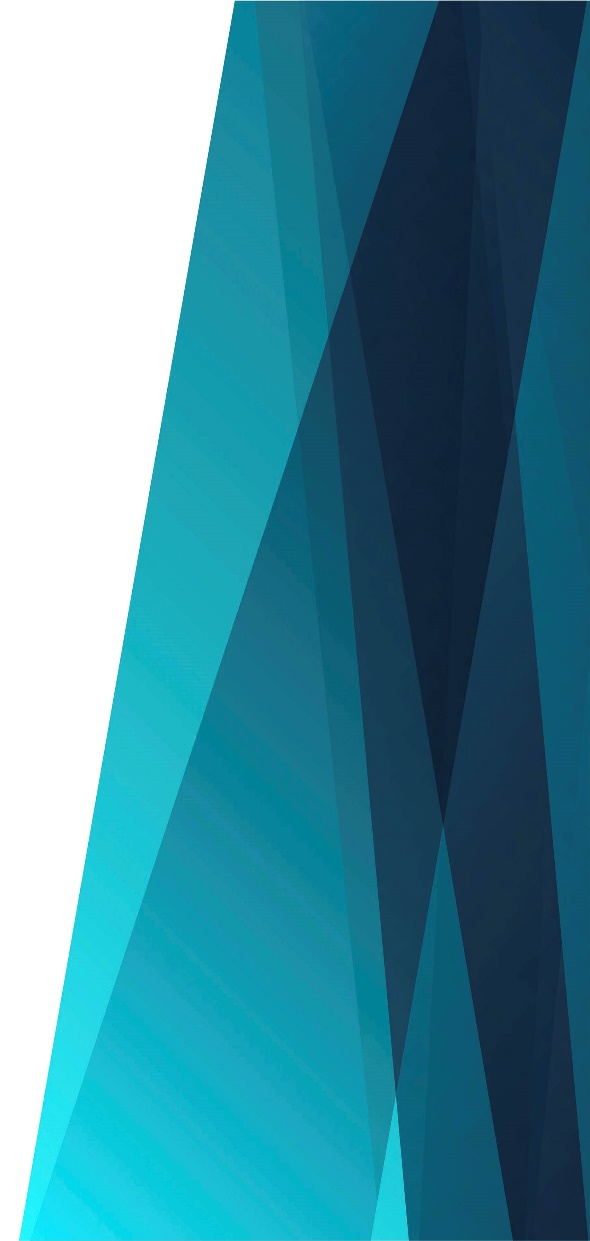 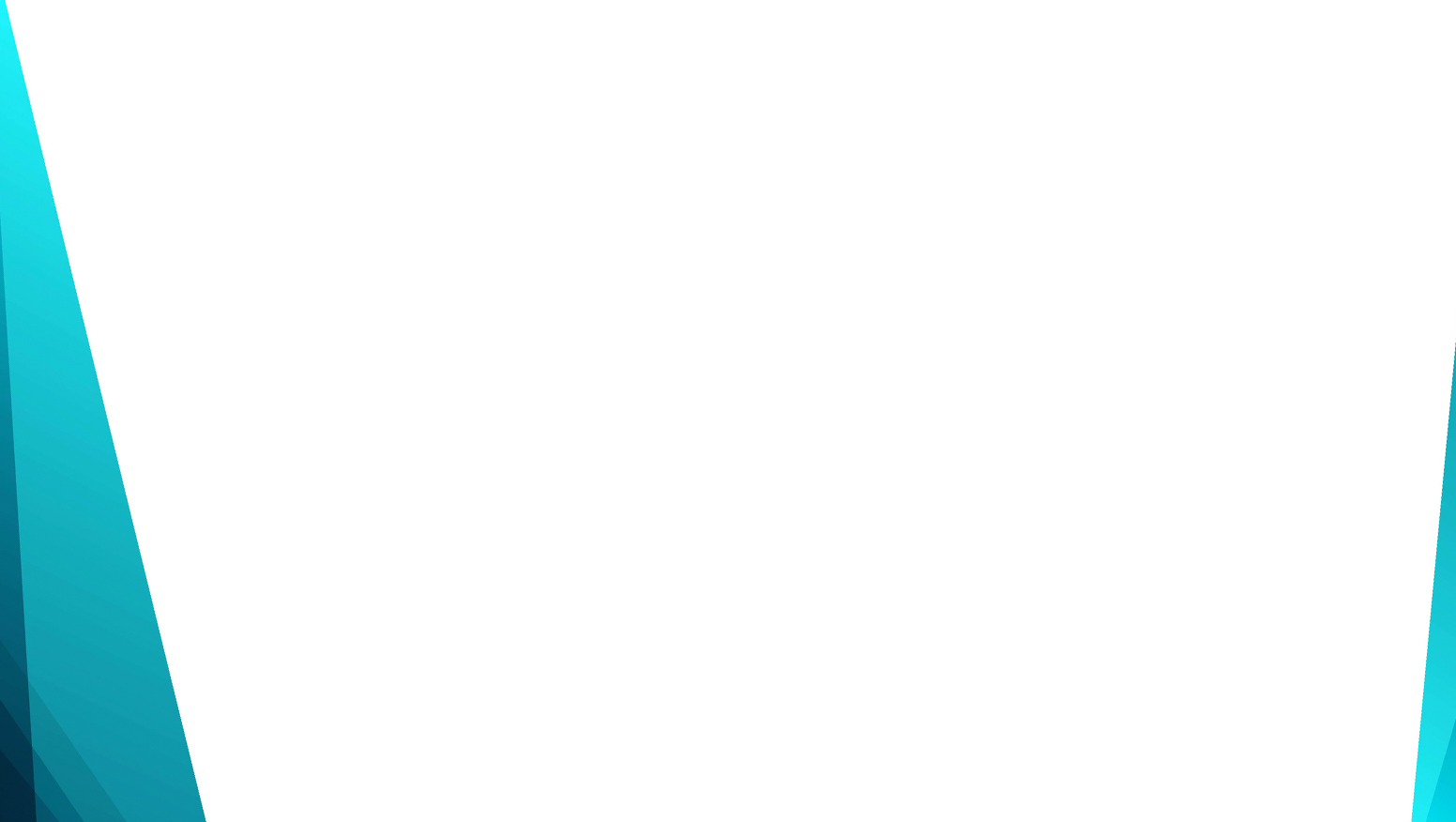 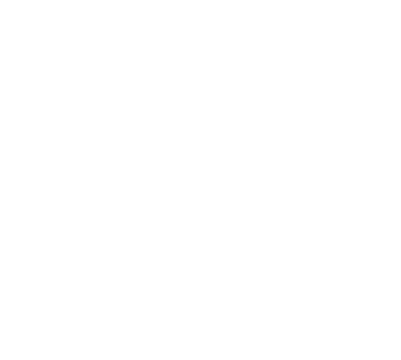 Господь во святом Своём храме
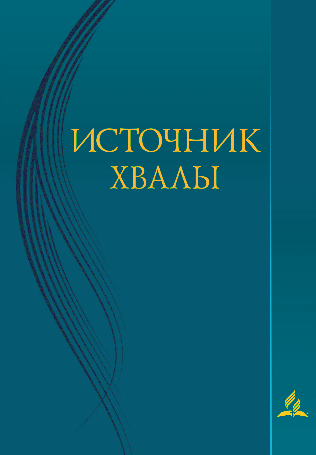 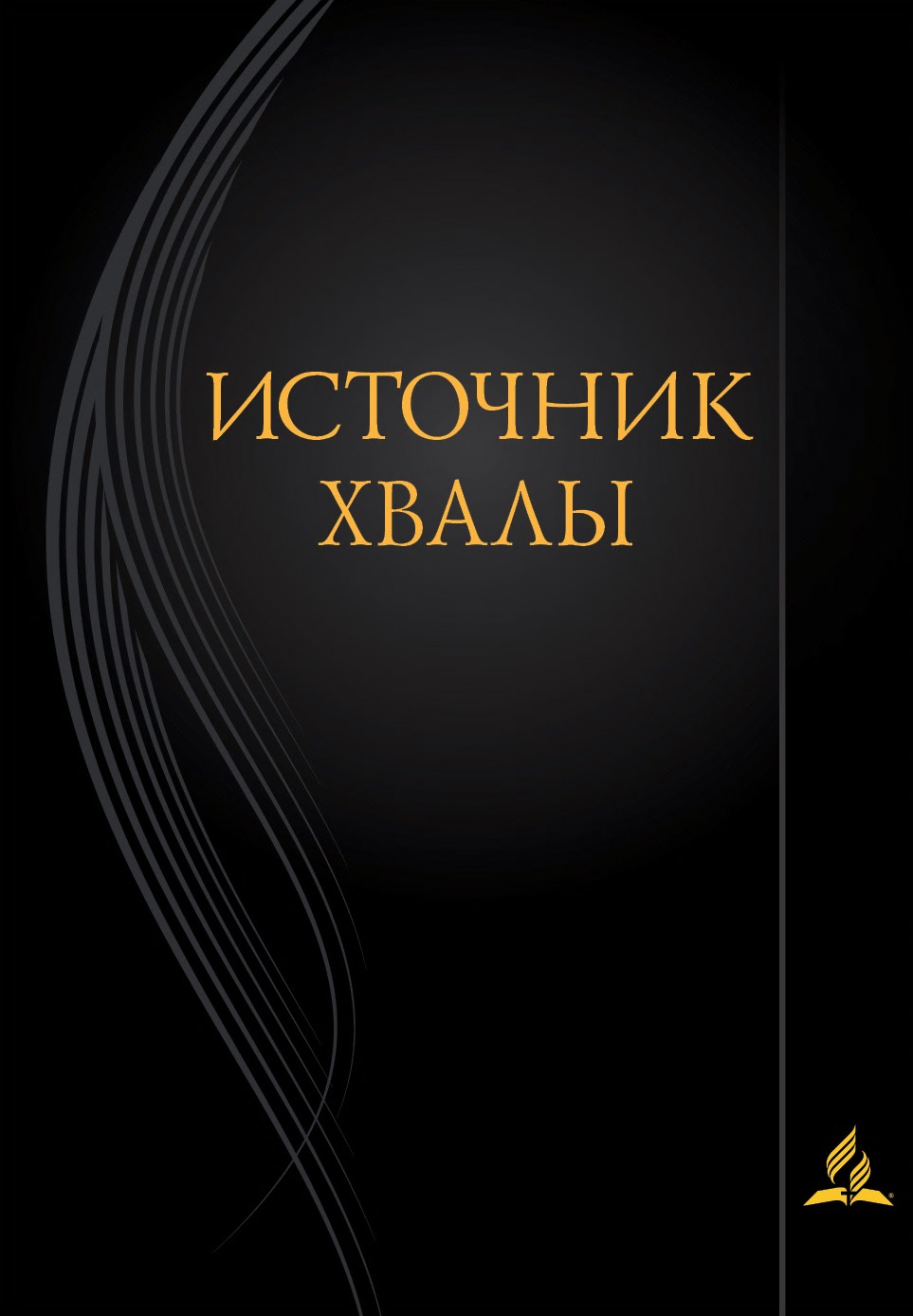 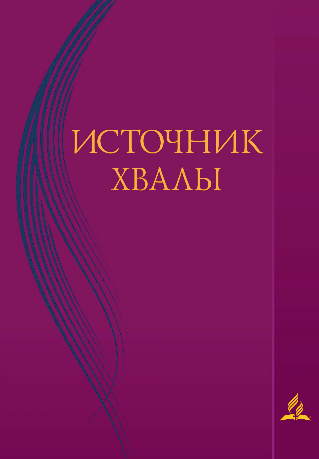 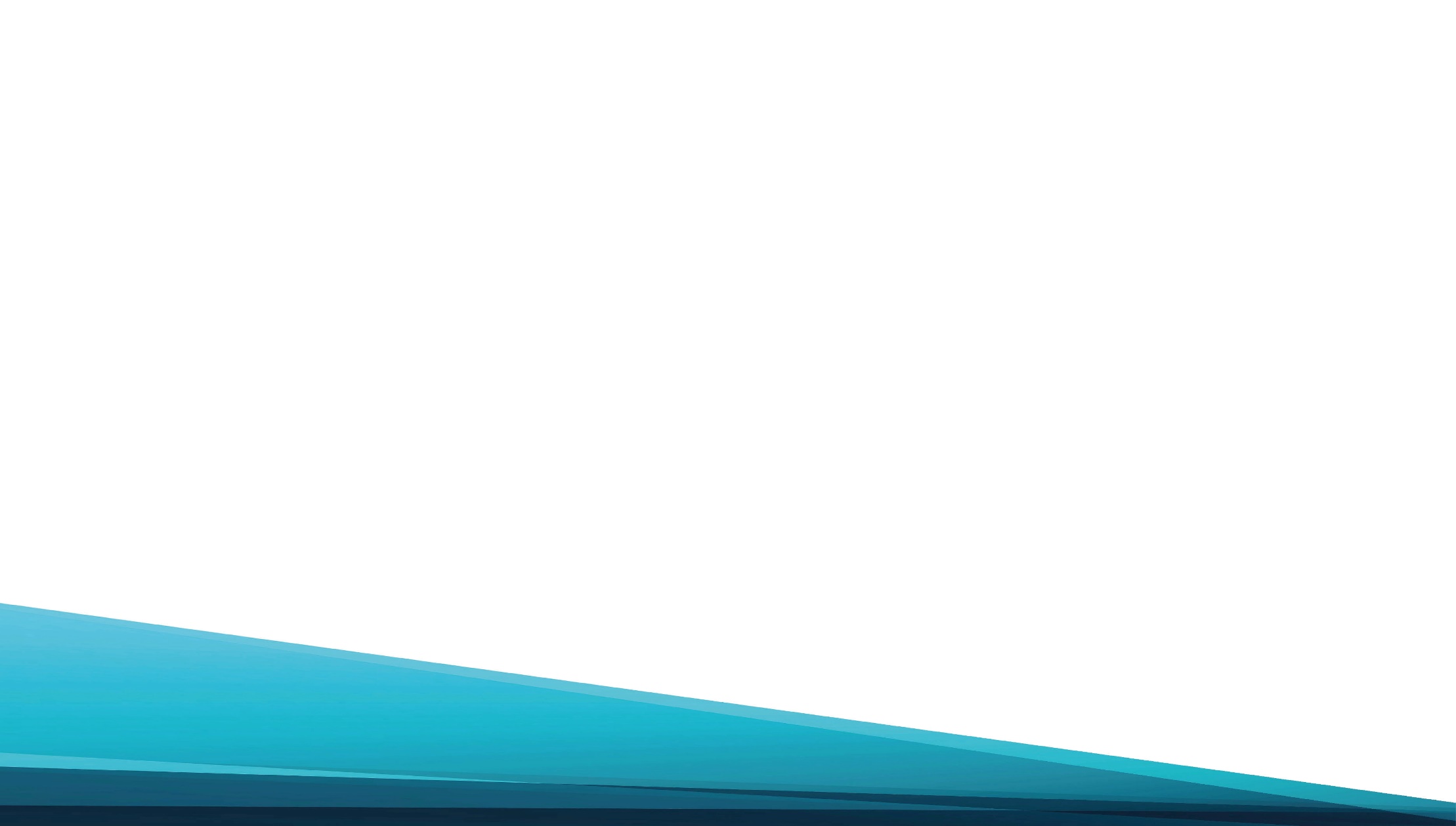 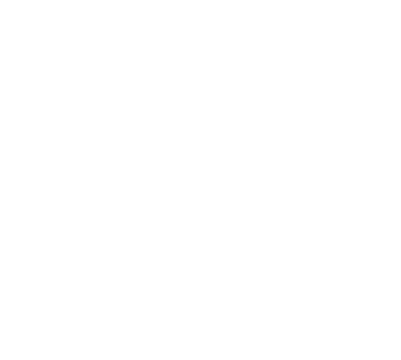 Господь во святом Своём храме
Открыл мне чертоги любви, 
Простил, исцелил мои раны 
И новую жизнь подарил!
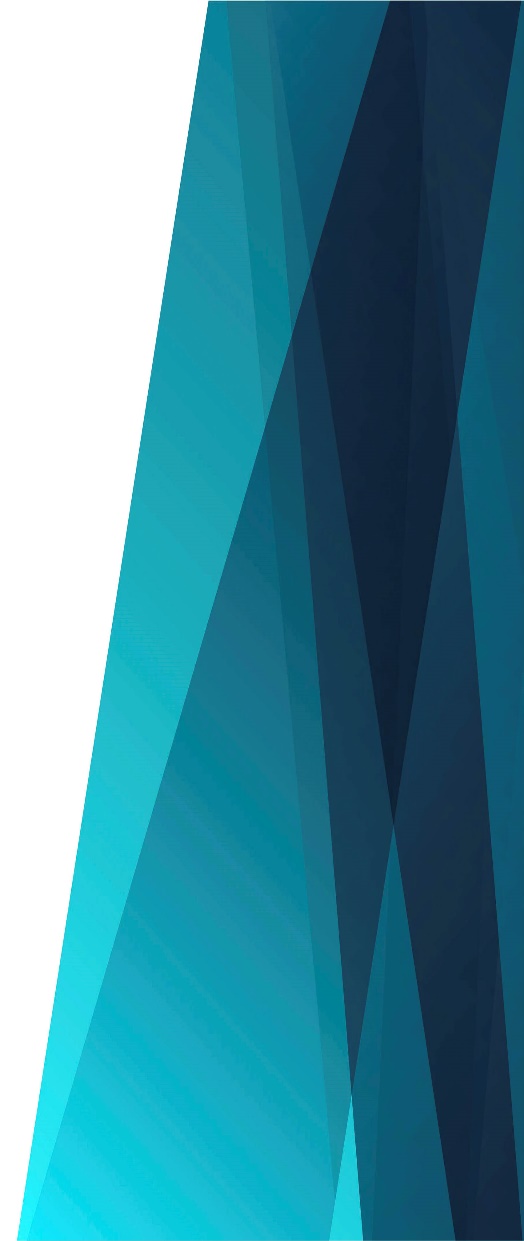 Припев: 
Спасён, прощен, 
Искуплен я кровью Христа!
Пусть льется хвалой 
                                моё пенье, 
Навеки я Божье дитя.
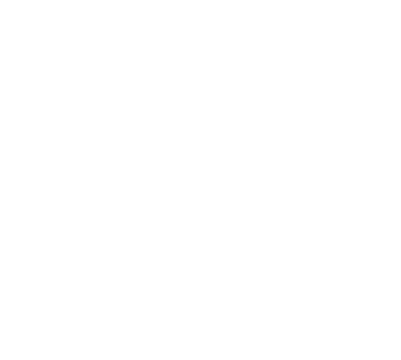 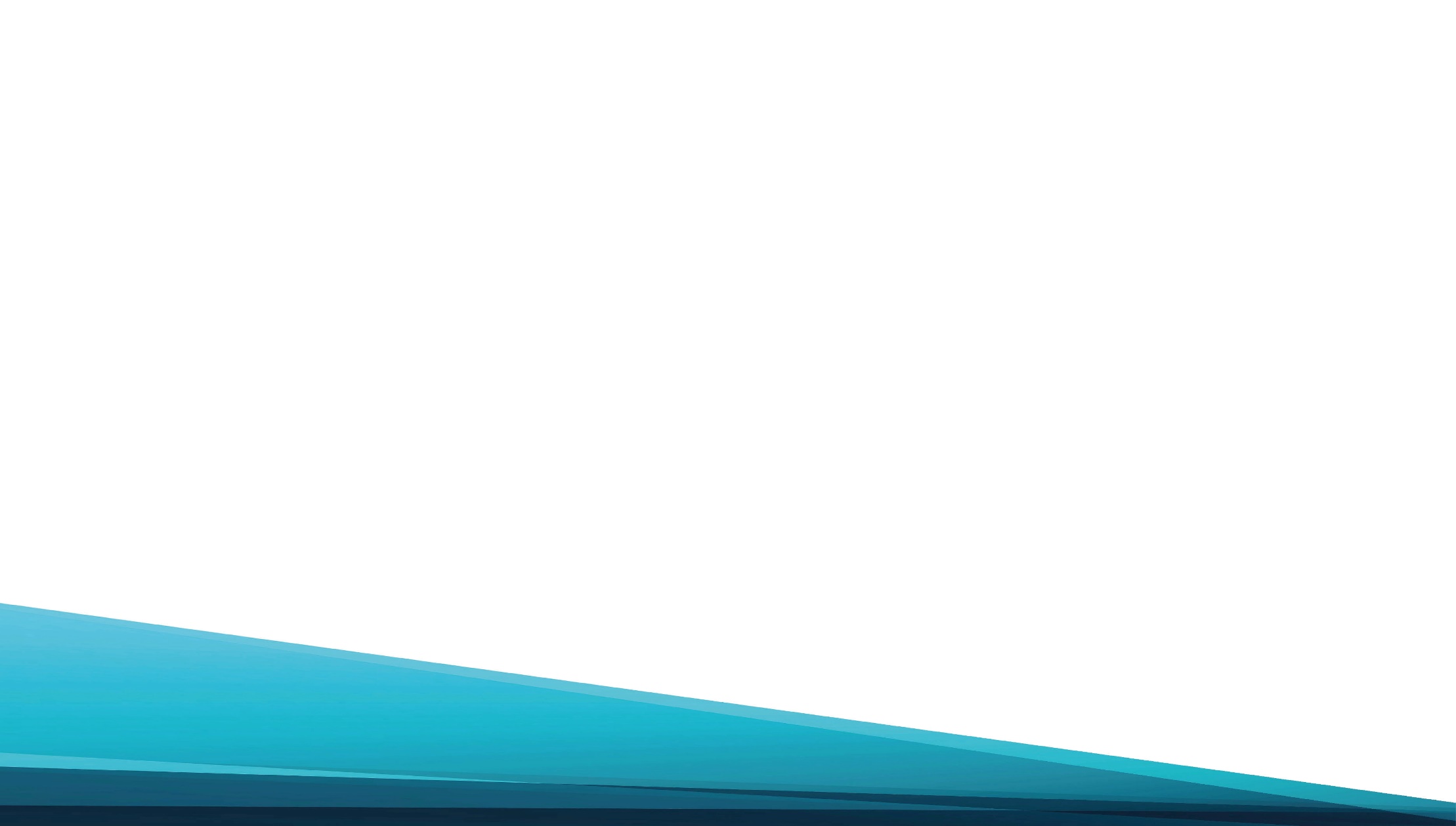 От ранней зари до заката 
Я вижу деянье Творца, 
И ночью я чувствую рядом Хранящую руку Отца.
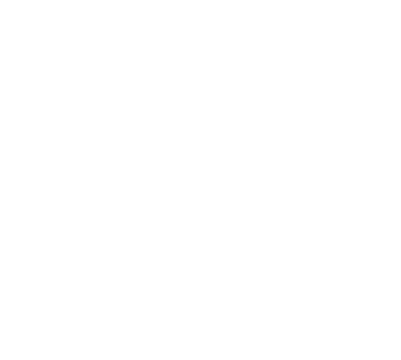 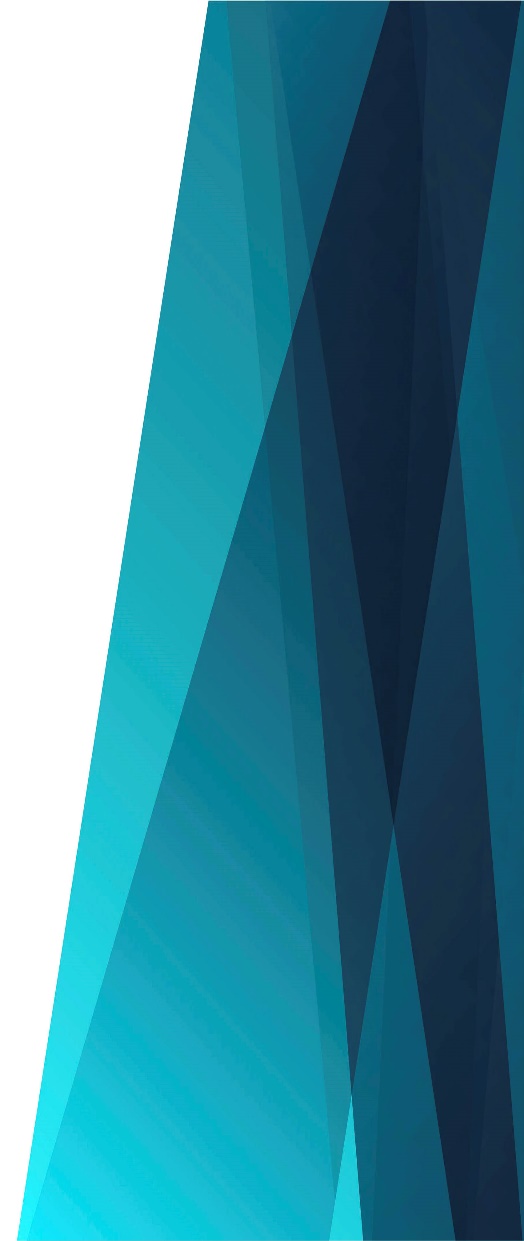 Припев: 
Спасён, прощен, 
Искуплен я кровью Христа!
Пусть льется хвалой 
                                моё пенье, 
Навеки я Божье дитя.
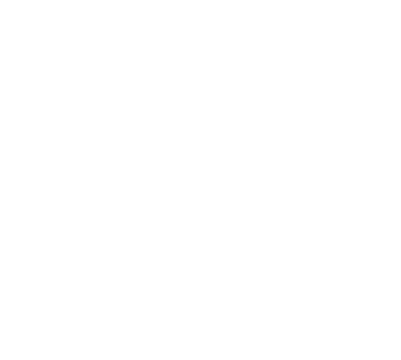 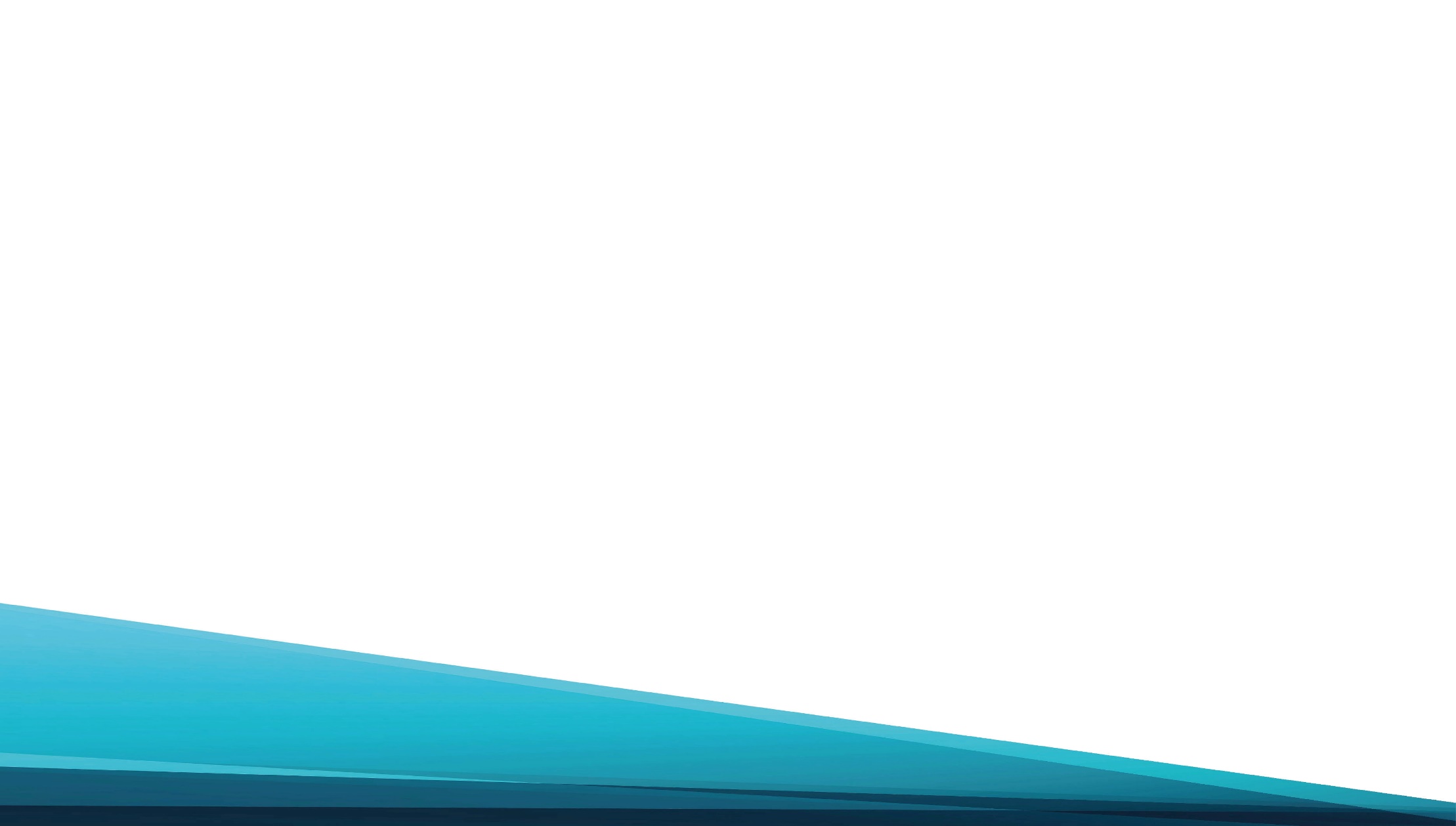 Однажды во всей Своей славе
Предстанет Господь предо мной!
Болезни и горя не станет 
В том Царстве, где вечный покой!
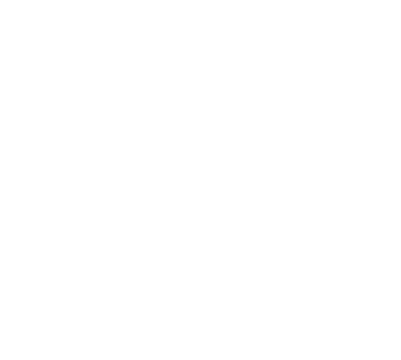 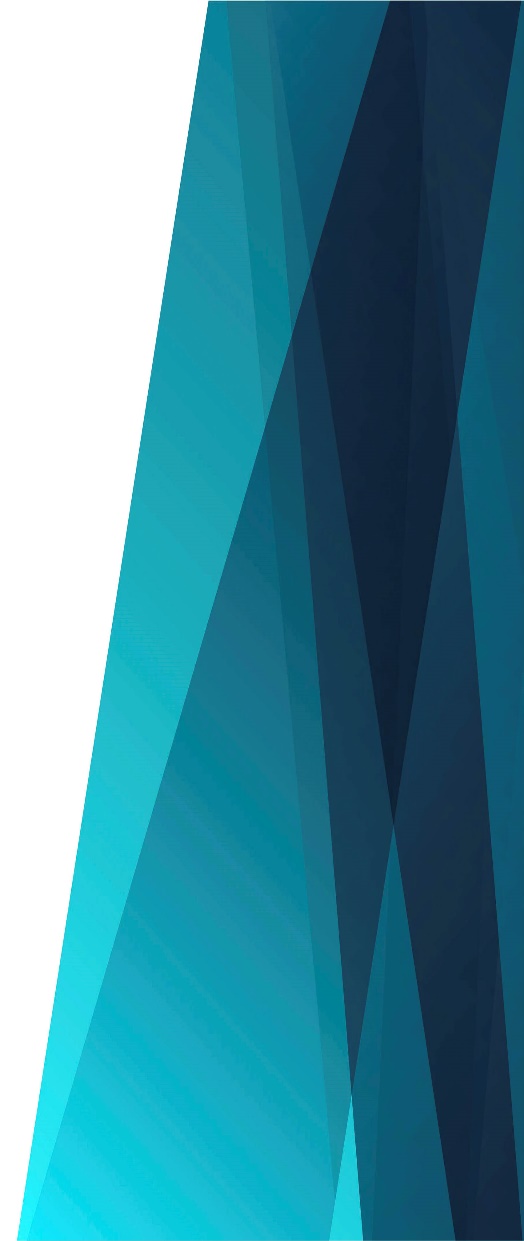 Припев: 
Спасён, прощен, 
Искуплен я кровью Христа!
Пусть льется хвалой 
                                моё пенье, 
Навеки я Божье дитя.
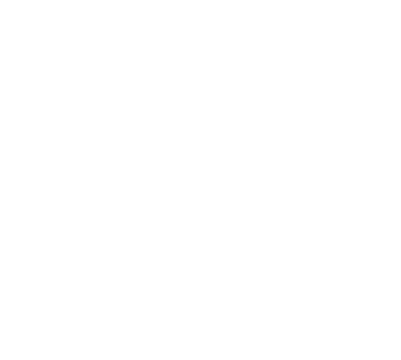